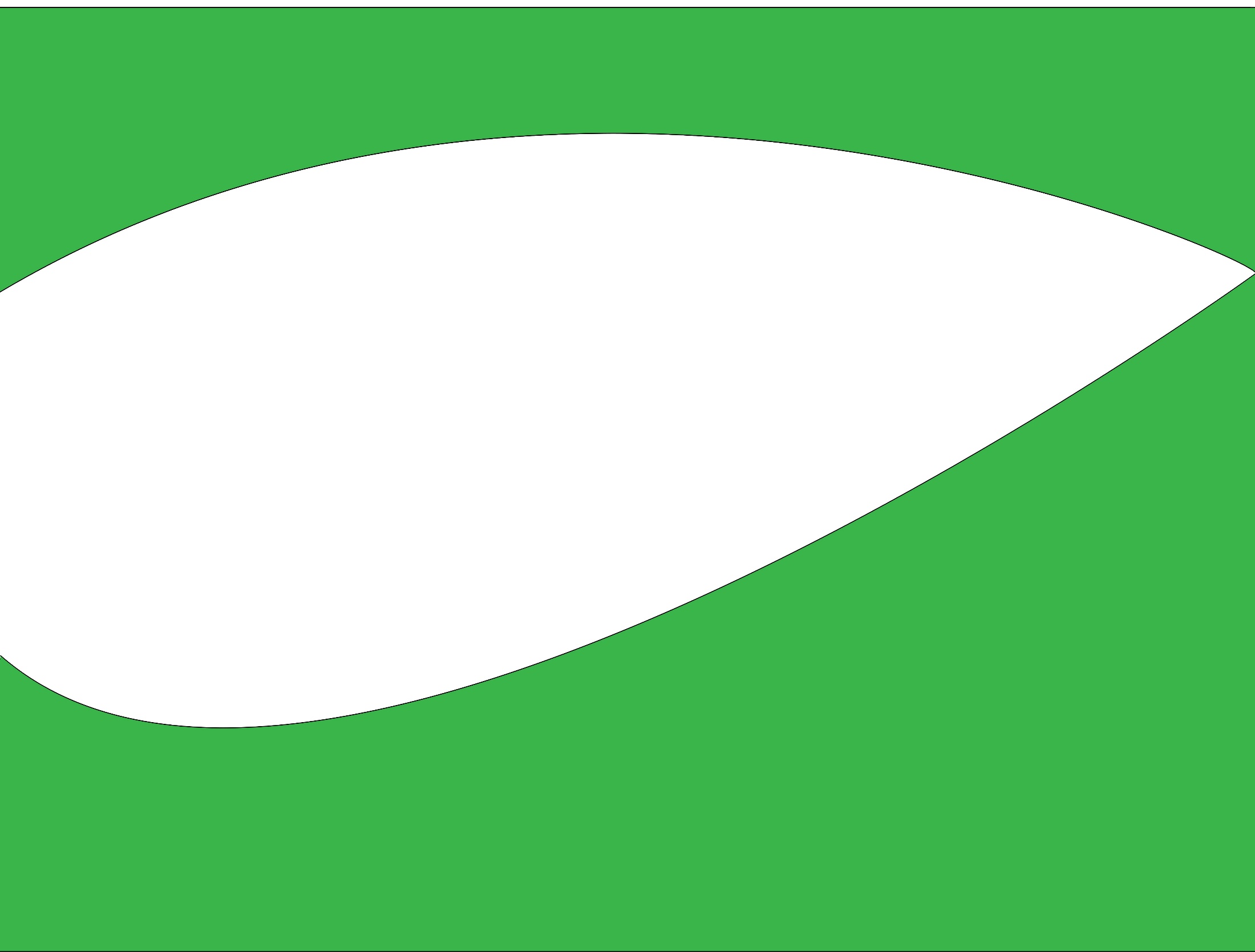 WELCOME
Teacher’s  Identity:
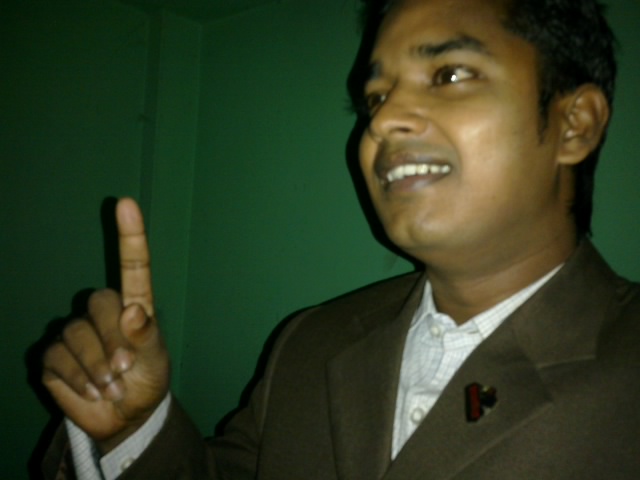 Md. Rubel Haque
Assistant Teacher
Nirmoil Darazia Dakhil Madrasha
Mob: 01774795179
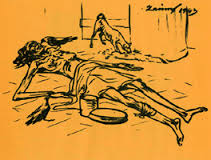 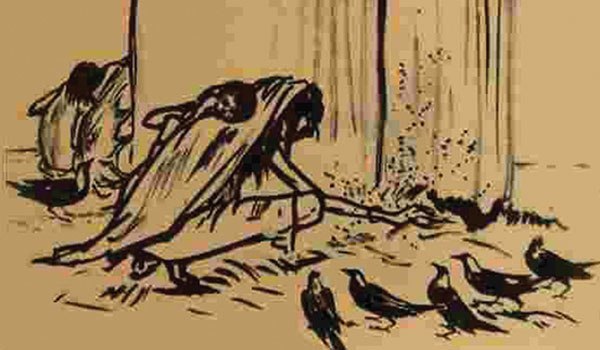 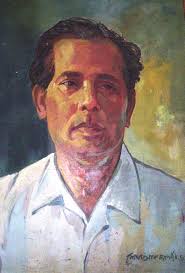 Now we are going to enjoy English 1st Paper class abut “The Great Artist.”
Learning Outcome
After Completing this lesson, students will be able to
1. Tell about the text for specific information.
2. Point out the works of Zainul Abedin
3. Describe the series of pictures of Zainul Abedin.
Zainul Abedin is the founding father of Bangladeshi art. He is called “Shilpacharya” in Bangladesh .He was the first principle of the first  art school in Dhaka in west Pakistan.
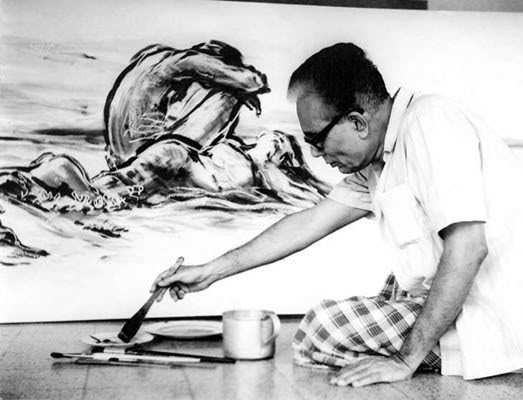 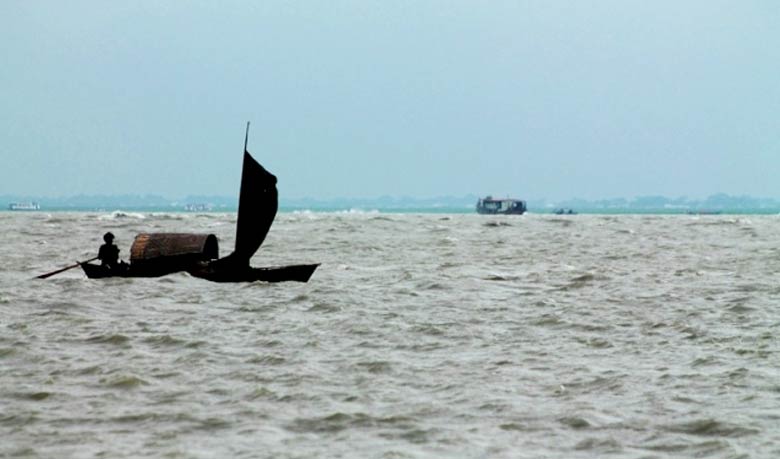 He often passed his time  by drawing pictures beside the Padma.
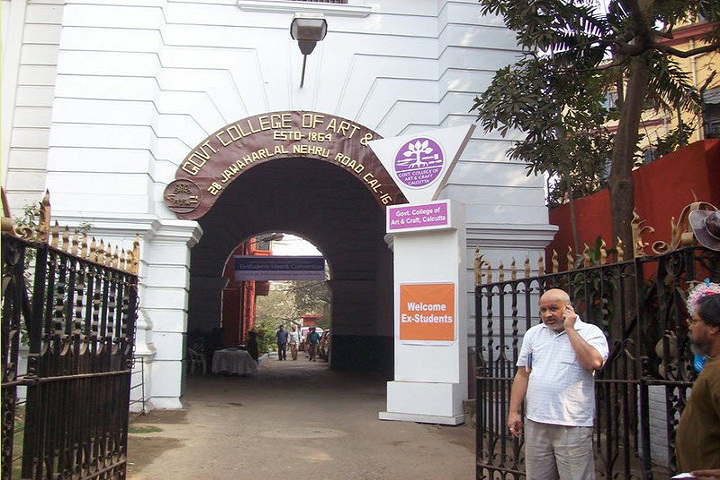 He graduated with first position in first class  in 1938 from Govt. College of Art, Kolkata.
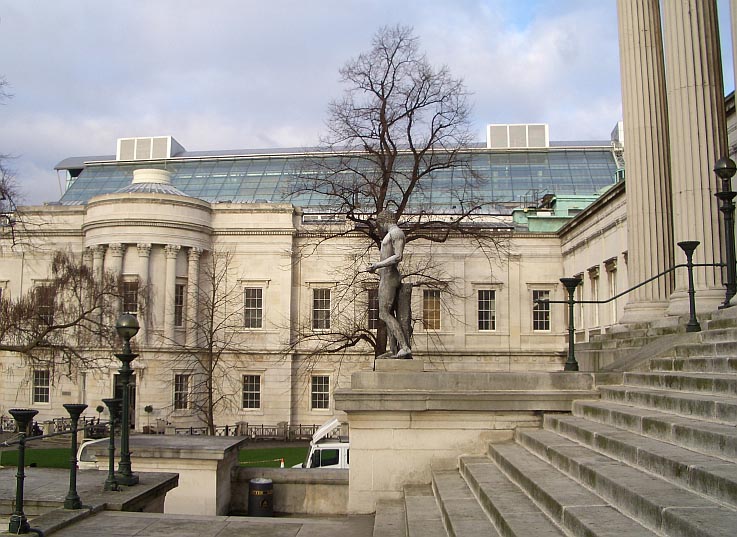 He was appointed  as a teacher “The Slade School of Arts” London in 1951-52
Institutions Founded By Zainul Abedin
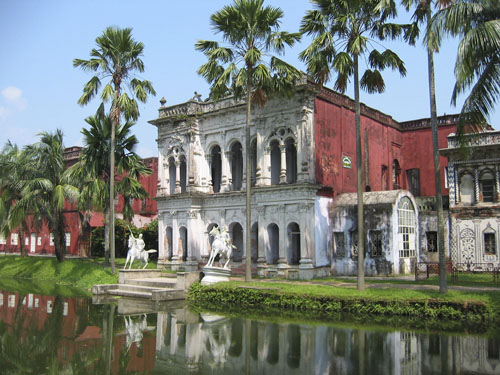 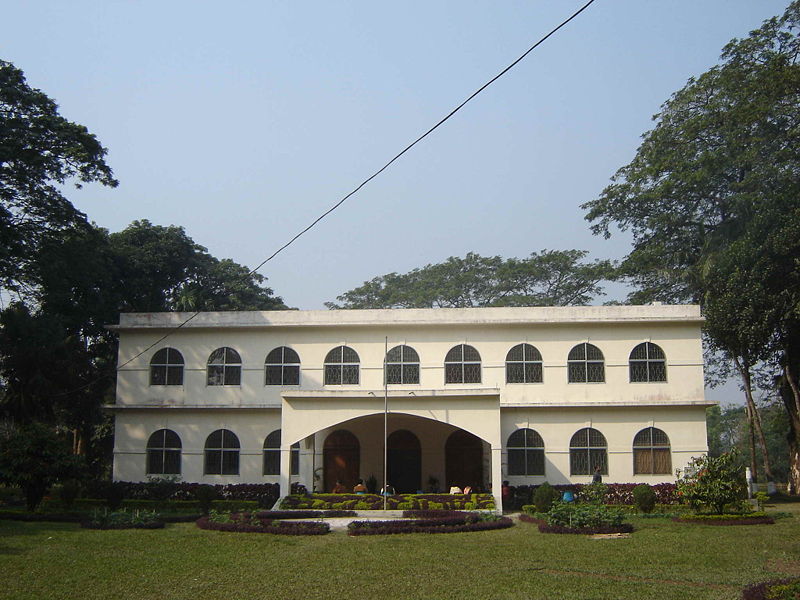 Zainul Abedin Shangrahasala in Mymensingh
Folk Art Museum at Sonargaon
Let’s learn some key words
A time when there is little food in a region.
Famine:
Sketch:
A drawing made very quickly.
A black substance made by burning wood.
Charcoal
Suffering or death caused by lack of food
Starvation
Biography of Zainul Abedin at a glance
Pair Work
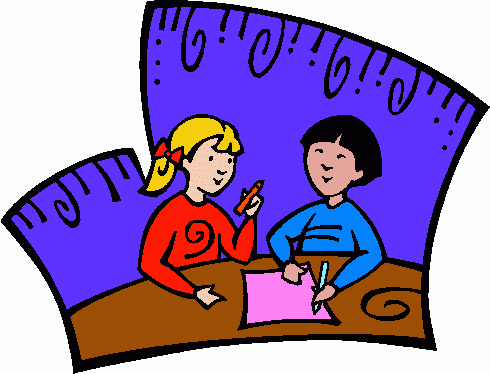 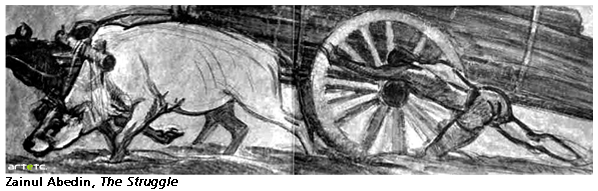 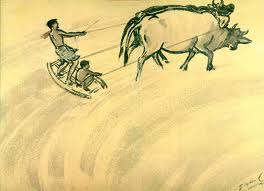 Describe the pictures in pairs and make a dialogue.
Evaluation
Who is considered the founding father of Bangladeshi art? 
Name some famous paintings of Zainul Abedin.
Where did he found the Folk Art Museum?
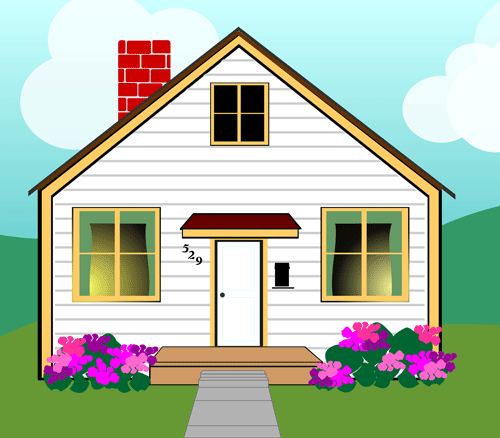 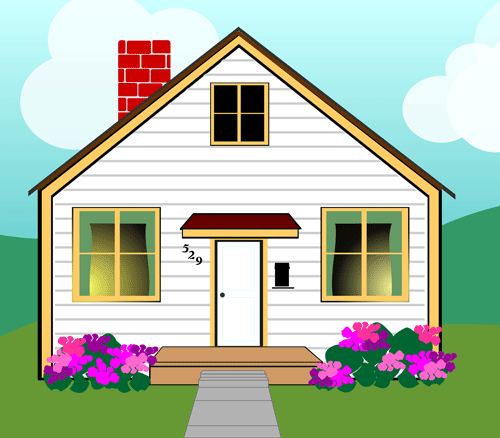 Homework
Write a paragraph about Shilpacharya Zainul Abedin within 70 words using the following clues.
born -- drawing -- school – father of -- artistic -  beauty
Thanks to all